Autonomía y autodeterminación
Módulo 3
[Speaker Notes: EN ESTE PRÓXIMO MÓDULO DE NUESTRO CURRÍCULO DE GESTIÓN DE LA RECUPERACIÓN VAMOS A EXPLORAR LA IMPORTANCIA DE CONSTRUIR AUTONOMÍA Y AUTODETERMINACIÓN.]
Esquema del módulo 3
administración de la recuperación
2
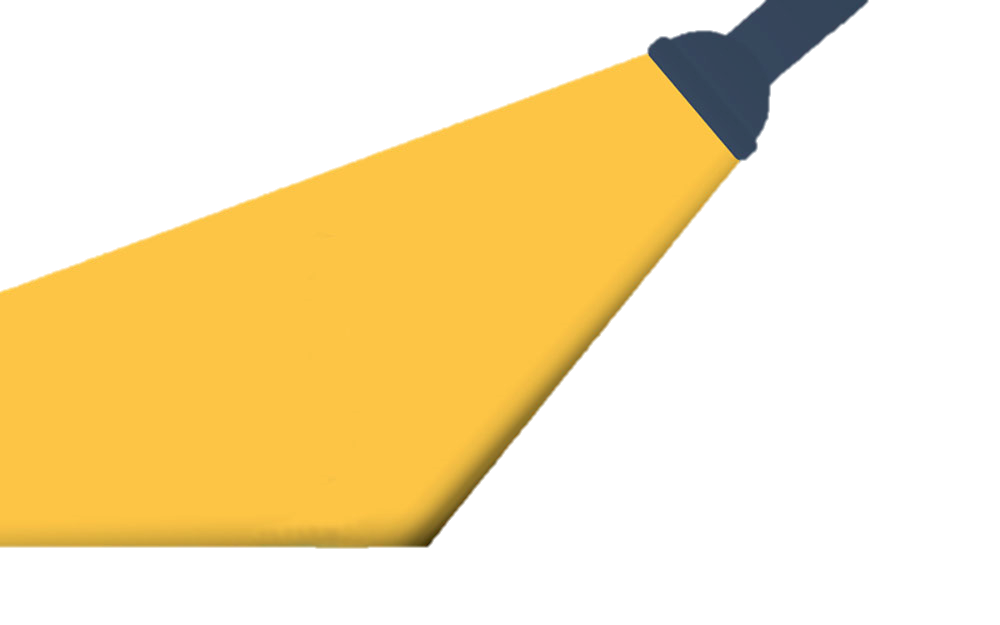 Principio básico
Afirmando la autonomía y la autodeterminación
administración de la recuperación
3
[Speaker Notes: EN ESTA SIGUIENTE SECCIÓN VAMOS A EXPLORAR EL PRINCIPIO BÁSICO DE AFIRMAR LA AUTONOMÍA Y LA AUTODETERMINACIÓN.]
Términos clave
Autonomía:  libertad del control externo... autogobierno
Autodeterminación: Libertad de elección... libre albedrío
Hacer conexiónes 
Respeto
			    Apoyo a la dignidad
									         Elección de apoyo
administración de la recuperación
4
[Speaker Notes: Explicar/explorar que las conexiones entre autonomía, autodeterminación y resiliencia son….
respeto
apoyar la dignidad
opción de apoyo.]
La práctica orientada a la recuperación apoya el derecho de la persona a:
Derechos fundamentales
La autodeterminación se define como la propensión de un individuo aactuar de manera "autodirigida, autorregulada, autónoma".
                                  Field, S. et al., 1998
administración de la recuperación
5
[Speaker Notes: La recuperación es un proceso y en todo momento, empoderamos a las personas para que vivan en una vida cada vez más autodirigida.  Una orientación de recuperación alienta a todos a hacerse cargo de mejorar su propia salud, salud mental y bienestar, y entiende el ejercicio mismo de esta capacidad para ser un contribuyente importante para lograr el bienestar. 

Field, S., Martin, J., Miller, R., Ward, M., & Wehmeyer, M. (1998). A practical guide for teaching self-determination. Reston, VA: Council for Exceptional Children]
Afirmando la autonomía y la autodeterminación
El control personal y la capacidad de elegir son fundamentales para la recuperación.
Una orientación de recuperación respeta a las personas como socios en las decisiones que afectan su atención de salud conductual.
La seguridad y el bienestar de todos se mejoran mediante la promoción de la eficacia y la responsabilidad personal.
“La recuperación es un proceso de cambio mediante el cual las personas mejoran su salud y bienestar, para vivir una vida autodirigida y esforzarse por alcanzar su máximo potencial.”
 SAMHSA, 2014
administración de la recuperación
6
[Speaker Notes: Explique que cada uno de estos principios al afirmar la autonomía y la autodeterminación son impulsados por la persona..

SAMHSA (2014). SAMHSA’s Working Definition of Recovery. https://store.samhsa.gov/product/SAMHSA-s-Working-Definition-of-Recovery/PEP12-RECDEF]
Contexto de la prestación de servicios
Central aspects of service delivery
Honrar las preferencias personales
 Opciones de oferta moldeadas por:
Entendimiento compartido
Prioridades
Recursos
 Ofrecer servicios y apoyos que construyan la autodeterminación
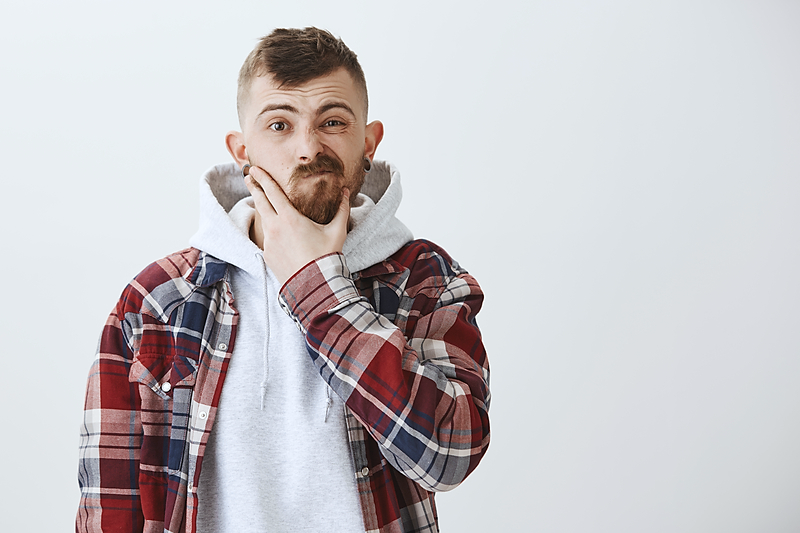 administración de la recuperación
7
[Speaker Notes: El contexto de la prestación de servicios debe reflejar los valores con acciones que son fundamentales para el arreglo de discos de servicios.]
¿Cómo se logran la Autonomía y la Autodeterminación?
La autonomía incluye y requiere que un individuo esté creciendo en habilidades relacionadas con:
Control personal – tener un centro de control menos externo y más interno
Auto-agencia - encontrar el equilibrio emocional y físico, pensar con más claridad y abogar por uno mismo
Elección – tomar decisiones y elegir entre una variedad de opciones
Autodeterminación – cada vez menos motivados extrínsecamente hacia estar más motivados intrínsecamente
Eficacia personal – tener confianza y sentirse competente para tomar mejores decisiones
Responsabilidad personal – aceptar la autodirección y asumir la responsabilidad de las acciones personales
administración de la recuperación
8
[Speaker Notes: El impulso por la autonomía es uno de los impulsos humanos más fundamentales que existen.  La autonomía es un principio fundacional de nuestro país, e ideal que ha sido luchado y buscado por muchas personas a lo largo de la historia humana.  La capacidad de liberarse de la influencia de las fuerzas externas, de hacer las cosas por uno mismo y por uno mismo es una parte sustancial de lo que creemos que significa llevar una vida plena.   

Ser autónomo no sucede de la noche a la mañana. Hay muchas áreas en las que se necesitan habilidades para ayudar a un individuo a ser más autónomo: control personal; auto-agencia, tomar decisiones; la libre determinación; eficacia personal; y responsabilidad personal.
Esto ilustra que la autonomía y la autodeterminación no se tratan solo de dar a un individuo decisiones que tomar.  Hay una variedad de intervenciones que se pueden utilizar para facilitar el desarrollo de habilidades en estas áreas que subyacen a las acciones autónomas y empoderan a las personas con afecciones de salud conductual para que tengan confianza en la toma de decisiones sobre su atención.]
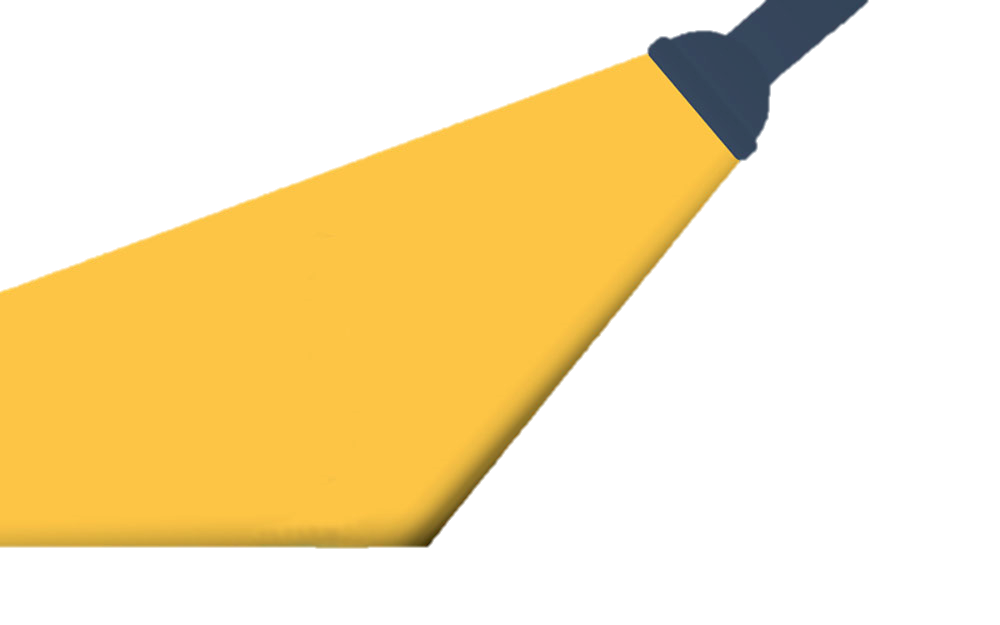 Valores y actitudes
Afirmando la autonomía y la autodeterminación
administración de la recuperación
9
[Speaker Notes: En esta siguiente sección VAMOS A EXPLORAR LOS VALORES Y ACTITUDES QUE SON NECESARIOS PARA PROMOVER EL PRINCIPIO BÁSICO DE Afirmar la Autonomía y la Autodeterminación.]
Valores y actitudes de los proveedores
Recovery management
10
[Speaker Notes: Como hemos discutido, trabajar de una manera orientada a la recuperación comienza con una consideración de valores. Un valor general está en la creencia genuina de que las personas con afecciones de salud conductual tienen un inmenso potencial para enderezarse a sí mismas (para recuperarse de la adversidad) y asumir la responsabilidad personal de sus vidas.  Una parte de esto es el reconocimiento del potencial de cada persona y su derecho a determinar, con la menor cantidad de excepciones posible, su propio camino hacia la recuperación y el bienestar.  Se necesitan actitudes y valores específicos. 

Priorizar los deseos y puntos de vista de la persona que accede al servicio.
Al trabajar con el individuo, es importante poner sus deseos y puntos de vista, primero.
Esto ayudará al individuo a sentirse visto y valorado.

Respetar las elecciones del individuo y su derecho a la autodeterminación.
Hacer hincapié en que el personal no siempre está de acuerdo con las opciones.
La autodeterminación y la elección afirman la autonomía.

Establecer una cultura de servicio que valore y garantice los procesos para valorar la elección y la determinación personal.
Esto incluye procesos deliberados y específicos para la negociación y colaboración sobre los servicios prestados y negociados a través de referencias.
Esto también requiere que el personal entienda su papel en el traslado de la relación de servicio de una que sea más solidaria a una que sea más autodirigida por personas atendidas. 

Slade, M. (2013). 101 Ways to Support Recovery, Second Edition.  Australia: Rethink Mental Illness. https://www.researchintorecovery.com/files/100%20Ways%20to%20support%20recovery%202nd%20edition.pdf]
Respetar a las personas como socios
Enfatiza la importancia de la autonomía, la autodeterminación y la autogestión
Adopta una actitud esperanzadora
Fomenta activamente la participación de la persona en todos los aspectos de la toma de decisiones
Respeta y valora el valor y la importancia inherentes de una persona
Afirma la creencia en la capacidad de una persona para recuperarse, prosperar y llevar una vida significativa y contribuyente
Celebra el esfuerzo y el logro de cada persona
administración de la recuperación
Mental Health Commission of Canada, 2015
11
[Speaker Notes: El enfoque del apoyo en una relación orientada a la recuperación se basa en ayudar a las personas a construir sus vidas de la manera que desean.  Adoptar una actitud esperanzadora y alentar activamente la participación activa de la persona en todos los aspectos de la toma de decisiones fortalece este enfoque. 

Pedirle a una persona que asuma la responsabilidad de su vida antes de que tenga la capacidad no beneficiará a la persona. El objetivo es cambiar el equilibrio dentro de la relación de asumir la responsabilidad de la persona y hacia caminar con la persona en su viaje de recuperación. La experiencia profesional sigue siendo un ingrediente esencial, pero que se aplica para apoyar la elección informada, la toma de decisiones compartida y la autogestión.

Es importante tener en cuenta que la experiencia profesional sigue siendo central, aunque se despliega para apoyar la autogestión. Este cambio hacia las relaciones de asociación no es entonces una licencia para que el personal trabaje menos duro, o para abandonar más fácilmente, o para proporcionar un tratamiento desenfocado o no basado en la evidencia. Implica el uso de la experiencia profesional de una manera diferente, en la que los procesos de evaluación, planificación de objetivos y tratamiento apoyan la autonomía y la autodeterminación..


Mental Health Commission of Canada (2015). Recovery Guidelines. Ottawa, ON.]
Valores y actitudes
Trabajar desde la creencia de que todas las personas con condiciones de salud conductual quieren los derechos, roles y responsabilidades normales de ser una persona. La tarea de los proveedores de servicios es apoyar el progreso hacia estos objetivos.
Reconocer la importancia de equilibrar los derechos e intereses de las personas con la necesidad de garantizar la seguridad del individuo, la familia y los miembros de la comunidad en general.
Reconocer / cambiar la diferencia de poder que puede existir dentro de la relación practicante-individuo, ya que puede ayudar a minimizar el sesgo y la probabilidad de usar prácticas directivas y coercitivas.
Mental Health Commission of Canada, 2015
administración de la recuperación
[Speaker Notes: Las personas con afecciones de salud conductual son personas. Esto proporciona una orientación fundamental para los servicios de salud conductual. Las personas con afecciones de salud conductual quieren todos los derechos, roles y responsabilidades normales de ser como todos los demás. La tarea de los proveedores de servicios es apoyar el progreso hacia estos objetivos. Este principio único es un valor general para la recuperación. 

Al centrarse en el aumento de la autonomía personal y la responsabilidad entre las personas atendidas, también es importante:

Reconocer la importancia de equilibrar los derechos e intereses de las personas con la necesidad de garantizar la seguridad del individuo, la familia y los miembros de la comunidad en general.
Equilibrar todos estos factores puede ser difícil. 

Reconocer y reconocer la diferencia de poder que puede existir dentro de la relación practicante-individuo, ya que puede ayudar a minimizar el sesgo y la probabilidad de usar prácticas directivas y coercitivas.
Los proveedores de servicios que operan desde una forma más impulsada por la autoridad de relacionarse con las personas atendidas, como confrontar o ser demasiado directivos, son menos efectivos que los consejeros que emplean empatía, comprensión y apoyo.
Buscar alternativas a la coerción y las intervenciones involuntarias y trabajar para hacerlas innecesarias.

Los proveedores de tratamiento y los profesionales de recuperación pueden tener diferencias de opinión sobre el mejor curso de acción para los servicios y apoyos. Puede haber un nivel de incomodidad sobre la posibilidad de riesgo es la consecuencia inevitable de empoderar a las personas para que tomen decisiones sobre sus propias vidas.

Mental Health Commission of Canada (2015). Recovery Guidelines. Ottawa, ON.]
Afirmando la autonomía y la autodeterminación
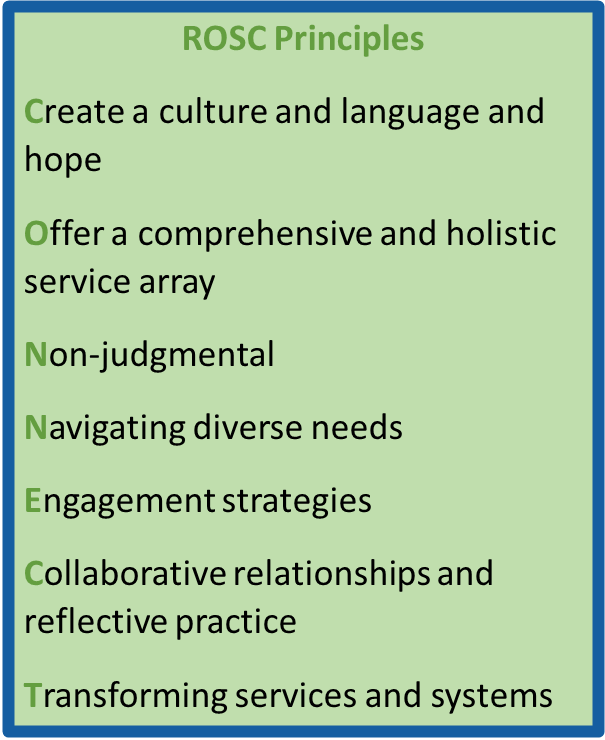 Practicar sin prejuicio apoya la capacidad de la persona para dirigir sus propias acciones mediante el uso de un lenguaje que prioriza a la persona y no estigmatizante.  

Practicar sin prejuicio, apoya la cultura y el lenguaje de la esperanza al reconocer la experiencia humana compartida y ser inclusivo.
administración de la recuperación
13
Respetar la dignidad del riesgo
La “dignidad del riesgo” es el derecho de las personas a elegir tomar algún riesgo al participar en la experiencia de la vida.
Manténgase comprometido con las personas incluso cuando toman acciones que pueden parecer equivocadas para los demás.
Abordar la tensión entre maximizar la elección personal, por un lado, y promover la seguridad, por el otro. 
Fomentar el aprendizaje y el uso de los contratiempos como oportunidades para la comprensión y el crecimiento personal.
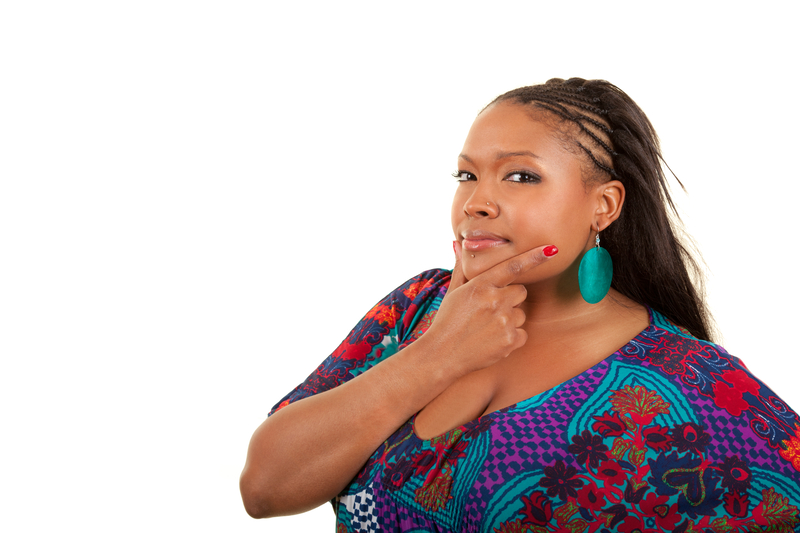 Parsons, C., 2009
administración de la recuperación
14
[Speaker Notes: Decisión clínica-la creación se ve afectada por muchos factores, incluida la mejor manera de reducir los riesgos de daño al tiempo que se promueve la autonomía y la recuperación personal.  El término "dignidad del riesgo" se utiliza para describir el derecho de las personas a elegir asumir algún riesgo al participar en experiencias de vida.  Esto también se considera como un "derecho al fracaso".  Es un concepto importante para las personas que viven con una condición de salud conductual y uno que debemos tener en cuenta.

Las personas con afecciones de salud conductual a menudo se sienten sujetas a un doble estándar en las actitudes hacia su capacidad de autodeterminación. En el proceso de recibir servicios profesionales, parecen haber renunciado de alguna manera a su "derecho" a tomar decisiones arriesgadas o potencialmente contraproducentes sin la intervención de las autoridades, los médicos, los proveedores de servicios o incluso los miembros de la familia que deseen protegerlos. La sobreprotección, quitar las opciones de las personas, no permitirles correr riesgos o probar cosas nuevas aplasta la esperanza.  Además, cuando a las personas se les niega la dignidad del riesgo, se les niega la oportunidad de aprender y recuperarse. Parte de la responsabilidad de uno en la recuperación implica la autogestión de la propia condición, la autonomía en las elecciones de vida y la voluntad de tomar riesgos informados y planificados para crecer.

Una de las mayores barreras es el miedo: a lo desconocido, a las ramificaciones legales, al fracaso.  A los proveedores de servicios les preocupa que si una persona se arriesga y falla, eso podría significar que está haciendo un mal trabajo. Es importante entender que hay aspectos positivos del riesgo. Un resultado puede ser el éxito para ser celebrado.  O bien, el riesgo no podría tener un resultado exitoso que permita a las personas evaluar sus elecciones y aprender a tomar decisiones y acciones alternativas.

Al apoyar la dignidad del riesgo y alentar a las personas a tomar decisiones y arriesgarse, los proveedores de servicios ayudan a combatir la indefensión aprendida y refuerzan la autoestima, el respeto por sí mismos, el empoderamiento, la esperanza y apoyan la recuperación.


Parsons, C. (2009). The Dignity of Risk: The Right to Self-Governance for People with Mental Illness.  Australia: Open Forum. https://www.openforum.com.au/dignity-of-risk-the-right-to-self-governance-for-people-with-mental-illness/]
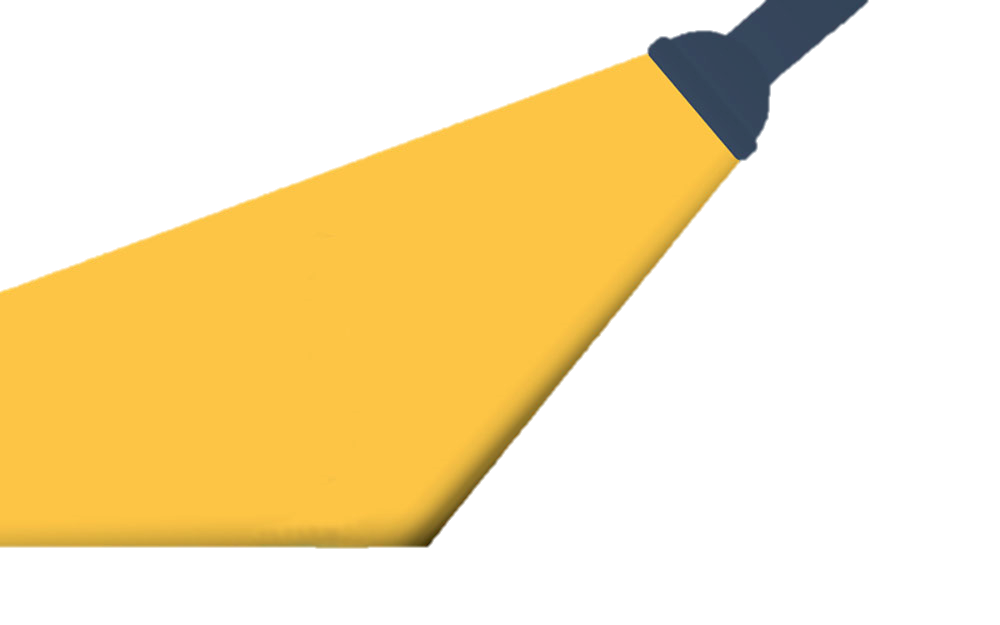 Lo que sabemos
Afirmando la autonomía y la autodeterminación
administración de la recuperación
15
[Speaker Notes: En esta siguiente sección VAMOS A EXPLORAR LA BASE DE CONOCIMIENTO QUE ES NECESARIA PARA PROMOVER EL PRINCIPIO BÁSICO DE Afirmar la Autonomía y la Autodeterminación.]
El enlace: Autodeterminación Y motivación
Motivación es un elemento clave en el tratamiento y la recuperación; influye en la progresión de una persona a través de etapas de cambio.
La motivación es parte de la experiencia humana. Nadie está totalmente desmotivado. La motivación es accesible y se puede mejorar en muchos puntos del proceso de cambio. 
Dos enfoques basados en la ciencia son bien conocidos por las personas que trabajan en el campo de la salud conductual:
Entrevista motivacional/Mejora motivacional
El Modelo Transteórico (TTM) de las Etapas de Cambio (SOC)
administración de la recuperación
Miller & Rollnick, 2013; Prochaska & DiClemente, 1984
16
[Speaker Notes: La investigación ha analizado diferentes teorías sobre la motivación para las acciones que impulsan nuestro comportamiento, incluida la observación si la motivación surge de fuera (extrínseca) o dentro (intrínseca) de un individuo.  Cada tipo tiene un efecto diferente en el comportamiento de una persona y la búsqueda de objetivos.

La entrevista motivacional, desarrollada por William Miller y Stephen Rollnick, es única en la forma en que permite a las personas asumir la responsabilidad de su propia recuperación. Se centra en explorar y resolver la ambivalencia y se centra en los procesos motivacionales dentro del individuo que facilitan el cambio. El método difiere de los métodos más "coercitivos" o impulsados externamente para motivar el cambio, ya que no impone el cambio (que puede ser inconsistente con los propios valores, creencias o deseos de la persona); sino que apoya el cambio de una manera compatible con los propios valores y preocupaciones de la persona.  El IM se basa en tres elementos clave: la colaboración entre el proveedor de servicios y la persona atendida; evocar o sacar a relucir sus ideas sobre el cambio; y, haciendo hincapié en la autonomía de la persona atendida.

Prochaska y DiClemente teorizaron que el proceso de cambio es un viaje a través de etapas en las que las personas generalmente piensan en el cambio de comportamiento, inician el cambio de comportamiento y mantienen nuevos comportamientos. Este modelo surgió de un examen de 18 teorías psicológicas y conductuales sobre cómo se produce el cambio, incluidos los componentes que componen un marco biopsicosocial para comprender la adicción. En este sentido, el modelo es "transteórico". Este modelo ha llegado a ser conocido como el TTM del SOC. TTM no es el único modelo SOC, pero es el más ampliamente investigado.


Prochaska, J. O., & DiClemente, C. C. (1984). The transtheoretical approach: Crossing traditional boundaries of therapy. Malabar, FL: R. E. Krieger. 

Miller, W. R., & Rollnick, S. (2013). Motivational interviewing: Helping people change (3rd ed.). New York, NY: Guilford Press.]
Teoría de la autodeterminación
Teoría de la autodeterminación (SDT)
es un marco que examina el impacto del entorno social de un individuo en las actitudes, motivaciones, comportamientos y creencias.
sugiere que las personas poseen un motivo innato hacia la superación personal a través de la participación en procesos y comportamientos que corresponden a su desarrollo general.
reconoce que las personas prosperan y crecen, alcanzan metas y sienten un mayor bienestar en condiciones que apoyan su autonomía.
dice que cuanto más cambia el comportamiento de una persona de ser impulsada extrínsecamente hacia ser autónoma e intrínsecamente motivada, mayor es la probabilidad de que participe en comportamientos automotivados que promuevan la calidad de vida.
Deci, & Ryan, 2012
administración de la recuperación
17
[Speaker Notes: Un marco complementario para comprender la motivación y cómo se relaciona con los cambios de comportamiento es Teoría de la Autodeterminación (SDT). 

SDT, una macro teoría de la motivación y la personalidad humana, fue desarrollada originalmente por Edward L. Deci y Richard M. Ryan (1985), psicólogos inmersos en la investigación de la motivación humana. La teoría de la autodeterminación sugiere que las personas prosperan y crecen, alcanzan metas y sienten un mayor bienestar en condiciones que apoyan el cumplimiento de las necesidades humanas básicas. SDT ha descubierto que las personas inherentemente quieren participar en actividades que satisfagan su necesidad de autonomía.

La autodeterminación permite a las personas sentir que tienen control sobre sus elecciones y vidas. También tiene un impacto en la motivación: las personas se sienten más motivadas para tomar medidas cuando sienten que lo que hacen tendrá un efecto en el resultado.

SDT describe dos tipos de motivación:  Motivación intrínseca (por ejemplo, deseos, necesidades, valores, metas) y motivación extrínseca (por ejemplo, influencias sociales, recompensas externas, consecuencias). 

Deci, E. L., & Ryan, R. M. (2012). Overview of self-determination theory: An organismic dialectical perspective. In E. Deci & R. M. Ryan (Eds.), Handbook of self-determination research (pp. 3–38). Rochester, NY: University of Rochester Press. 

Flannery, M. (2017). Self-determination theory: Intrinsic motivation and behavioral change. Oncology Nursing Forum, 44(2), 155–156. www.ncbi.nlm.nih. gov/pubmed/28222078 

Substance Abuse and Mental Health Services Administration (2019). Enhancing Motivation for Change in Substance Use Disorder Treatment. Treatment Improvement Protocol (TIP) Series No. 35. SAMHSA Publication No. PEP19-02-01-003. Rockville, MD: SAMHSA.]
La importancia de la elección: Motivación
Motivación extrínseca es cuando las personas están motivadas para realizar un comportamiento o participar en una actividad porque quieren ganar una recompensa o evitar el castigo.
﻿Las personas se involucrarán en el comportamiento no porque lo disfruten o porque lo encuentren satisfactorio, sino porque esperan obtener algo a cambio o evitar algo desagradable.
Motivación intrínseca es cuando las personas se involucran en un comportamiento porque lo encuentran gratificante o personalmente desafiante. 
Esto significa que están realizando una actividad por su propio bien en lugar del deseo de alguna recompensa o consecuencia externa.
 
Generalmente, la motivación intrínseca se asocia con un mayor cambio a largo plazo que la motivación externa.
Deci & Ryan, 2012
administración de la recuperación
18
[Speaker Notes: SDT examina las acciones que impulsan nuestro comportamiento, incluyendo observar si la motivación surge de fuera (extrínseco) o dentro (intrínseco) de un individuo.  Cada tipo tiene un efecto diferente en el comportamiento de una persona y la búsqueda de objetivos.
SDT describe dos tipos de motivación: motivación intrínseca (por ejemplo, deseos, necesidades, valores, metas) y motivación extrínseca (por ejemplo, influencias sociales, recompensas externas, consecuencias).

La motivación extrínseca se refiere siempre que se realiza una actividad para lograr un resultado específico o porque tiene un valor instrumental. 

El concepto de motivación intrínseca juega un papel importante en la teoría de la autodeterminación.  La motivación intrínseca se define como la realización de una actividad por sus satisfacciones inherentes en lugar del "miedo" a alguna consecuencia. Cuando está intrínsecamente motivada, una persona se mueve a actuar por la diversión o el desafío que implica en lugar de debido a empujones, presiones o recompensas externas. 


Deci, E. L., & Ryan, R. M. (2012). Overview of self-determination theory: An organismic dialectical perspective. In E. Deci & R. M. Ryan (Eds.), Handbook of self-determination research (pp. 3–38). Rochester, NY: University of Rochester Press.]
Autodeterminación y motivación
SDT sugiere que las personas se vuelven cada vez más autodeterminadas cuando sus necesidades de autonomía, competencia, y conexión se cumplen.
MOTIVACIÓN
Deci & Ryan, 2012
administración de la recuperación
19
[Speaker Notes: De acuerdo con la teoría de la autodeterminación, las personas necesitan sentir lo siguiente para crecer psicológicamente y estar automotivadas.:
 Autonomía: Las personas necesitan sentirse en control de sus propios comportamientos y metas. Esta sensación de poder tomar medidas directas que resultarán en un cambio real juega un papel importante en ayudar a las personas a sentirse autodeterminadas.
 Competencia: Las personas necesitan adquirir el dominio de las tareas y aprender diferentes habilidades. Cuando las personas sienten que tienen las habilidades necesarias para el éxito, es más probable que tomen medidas que les ayuden a alcanzar sus objetivos.
 Conexión o relación: Las personas necesitan experimentar un sentido de pertenencia y apego a otras personas.

Deci, E. L., & Ryan, R. M. (2012). Overview of self-determination theory: An organismic dialectical perspective. In E. Deci & R. M. Ryan (Eds.), Handbook of self-determination research (pp. 3–38). Rochester, NY: University of Rochester Press.]
Continuo de autodeterminación
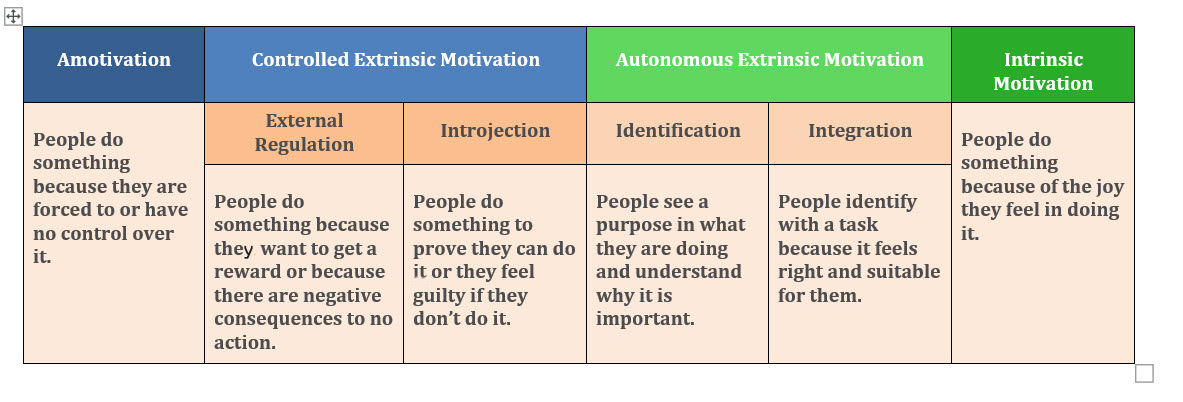 Low Self-Determination                                                                                    High Self-Determination
Deci & Ryan, 2012
administración de la recuperación
20
[Speaker Notes: La motivación extrínseca e intrínseca a menudo se presentan como comportamientos separados, pero en realidad, el comportamiento es complejo y las acciones de las personas suelen ser el resultado de varias fuentes de motivación. Es más útil pensar en la motivación como un continuo entre los comportamientos autodeterminados (cosas que haces para el disfrute y el placer) y los comportamientos no autodeterminados (cosas que haces porque sientes que debes o tienes que hacerlo en lugar de quererlo).  Los comportamientos cotidianos no son intrínsecos o extrínsecos, sino una combinación de ambos; sin embargo, tener el control de la vida de uno y estar más motivado intrínsecamente ayuda a estar comprometido con lo que hacemos.

Es útil ver la motivación como un continuo entre comportamientos autodeterminados y no autodeterminados con una falta de motivación asociada con comportamientos no determinados (solo porque deben hacerse) y comportamientos totalmente autodeterminados que son altamente motivadores (para el disfrute o la satisfacción en la acción misma).  Hay una variedad de actitudes y acciones que las personas tienen / toman dependiendo de su autonomía y competencia. 

Deci, E. L., & Ryan, R. M. (2012). Overview of self-determination theory: An organismic dialectical perspective. In E. Deci & R. M. Ryan (Eds.), Handbook of self-determination research (pp. 3–38). Rochester, NY: University of Rochester Press.]
Necesidad de construir la autodeterminación
Las personas que tienen un alto nivel de autodeterminación tienden a: 
Creer que tienen control sobre sus propias vidas. Sienten que sus comportamientos influirán en los resultados. 
Tener una alta automotivación. No dependen de recompensas o castigos externos para motivarlos a tomar medidas. Se involucran en comportamientos porque son buenos para establecer metas y trabajar hacia esas metas.
Basar sus acciones en sus propios objetivos y comportamientos. Se involucran intencionalmente en acciones que saben que los acercarán a sus metas.
Asumir la responsabilidad de sus comportamientos. Se atribuyen el mérito de su éxito, pero también aceptan la culpa de sus fracasos.
Deci & Ryan, 2012; Cherry, 2021
administración de la recuperación
21
[Speaker Notes: Es importante aprovechar los factores que aumentan la autodeterminación y la motivación. Las personas que tienen un alto nivel de autodeterminación tienden a: 

 Creer que tienen control sobre sus propias vidas. Tienen un locus interno de control y sienten que sus comportamientos influirán en los resultados. Cuando se enfrentan a desafíos, sienten que pueden superarlos a través de la diligencia, las buenas decisiones y el trabajo duro.
 Tener una alta automotivación. No dependen de recompensas o castigos externos para motivarlos a tomar medidas. Se involucran en comportamientos porque son buenos para establecer metas y trabajar hacia esas metas.
 Basar sus acciones en sus propios objetivos y comportamientos. Se involucran intencionalmente en acciones que saben que los acercarán a sus metas.
 Asumir la responsabilidad de sus comportamientos. Las personas altamente autodeterminadas se atribuyen el mérito de su éxito, pero también aceptan la culpa de sus fracasos.

Deci, E. L., & Ryan, R. M. (2012). Overview of self-determination theory: An organismic dialectical perspective. In E. Deci & R. M. Ryan (Eds.), Handbook of self-determination research (pp. 3–38). Rochester, NY: University of Rochester Press. 

Cherry, K (2021). Self-Determination Theory and motivation.  VeryWellmind. https://www.verywellmind.com/what-is-self-determination-theory-2795387]
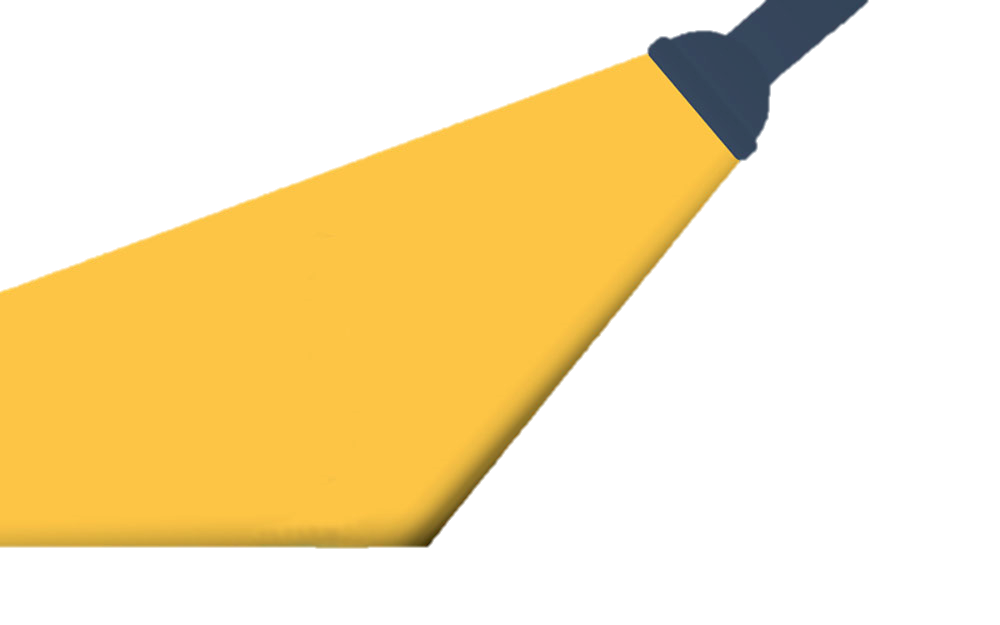 Aplicación a la práctica
Afirmando la autonomía y la autodeterminación
administración de la recuperación
22
[Speaker Notes: En esta siguiente sección VAMOS A EXPLORAR CÓMO SE PONE EN PRÁCTICA EL PRINCIPIO BÁSICO DE Afirmar la Autonomía y la Autodeterminación.]
Entrevista motivacional: un ajuste perfecto
Apoya el cambio de una manera compatible con los propios valores y preocupaciones de la persona.
Los proveedores de servicios facilitan el proceso natural de cambio de la persona.
Las personas atendidas son los expertos en sus vidas y tienen sus propias perspectivas, motivación, fortalezas y recursos.
El cambio requiere una asociación.
SAMHSA, 2019
administración de la recuperación
23
[Speaker Notes: Un extenso cuerpo de evidencia demuestra que las intervenciones motivacionales pueden mejorar la motivación entre las personas atendidas y mejorar los resultados de los servicios de salud conductual. Los enfoques de consejería motivacional son métodos respetuosos y culturalmente receptivos para ayudar a las personas a recuperarse y adoptar nuevos estilos de vida que sean consistentes con los valores de buena salud, bienestar y ser miembro integral de la comunidad. Como hemos aprendido, el IM va de la mano con el desarrollo de una autodeterminación efectiva. 

La filosofía central detrás de MI es que la persona atendida se involucra en un proceso de autocambio.  Nosotros, como proveedores de servicios, facilitamos el proceso natural de cambio del cliente.  La persona es la experta en su propia vida y tiene conocimiento de lo que funciona y lo que no.

Del mismo modo, las personas tienen su propia motivación, fortalezas y recursos.  Los proveedores de servicios deben comprender las perspectivas de la persona sobre el cambio y ayudar a activar servicios y recursos que faciliten el cambio deseado.

El cambio requiere una asociación y “colaboración de expertos.”

Substance Abuse and Mental Health Services Administration (2019). Enhancing Motivation for Change in Substance Use Disorder Treatment. Treatment Improvement Protocol (TIP) Series No. 35. SAMHSA Publication No. PEP19-02-01-003. Rockville, MD: SAMHSA.]
Entrevista motivacional: un ajuste perfecto
Estrategias Fundacionales
Cuatro procesos principales
Identificación de la ambivalencia - replantea la "resistencia" y elimina la negatividad.
Escucha reflexiva - proporciona claridad de que los deseos de la persona están siendo entendidos.
Equilibrio decisional - ayuda a una persona a tomar decisiones sin favorecer una dirección específica de cambio.
Charla de cambio - fomenta las declaraciones automotivadoras.
Reglas de escalado - explora el sentido de importancia de la persona para hacer un cambio y su confianza para hacerlo.
Atractivo - establece la base relacional para la asociación.  
Focalización - desarrolla una agenda mutuamente acordada que promueve el cambio y luego identifica comportamientos objetivo específicos para discutir. 
Evocando - provoca motivaciones para el cambio, aclara áreas para el cambio y ayuda a la persona a creer que el cambio es posible.
Planificación - ayuda a las personas a establecer objetivos claros para el cambio en preparación para desarrollar un plan de cambio.
administración de la recuperación
24
SAMHSA, 2019
[Speaker Notes: MI tiene cuatro procesos centrales con estrategias o técnicas de acompañamiento que fomentan continuamente la autodeterminación. Estos procesos y estrategias también proporcionan una estructura para el desarrollo de la autonomía, la competencia y la conexión.

1. Atractivo es la base relacional.  Las estrategias establecen una relación de ayuda mutuamente confiable y respetuosa.
2. Focalización identifica una agenda mutuamente acordada y objetivos de cambio.  Las estrategias en esta área practican específicamente las habilidades de toma de decisiones para ayudar a la persona a ver que hay una gama de opciones basadas en factores y preferencias personales.
3. Evocando utiliza las habilidades y estrategias básicas de MI para avanzar hacia un objetivo de cambio específico.  Las estrategias en este proceso ayudan a eliminar el sentimiento de desesperanza.
4. Planificación es el puente hacia el cambio de comportamiento. Las estrategias están dirigidas a mantener un enfoque centrado en la persona al obtener los objetivos de cambio de la persona y no imponerles metas.

Las habilidades y estrategias básicas de MI incluyen hacer preguntas abiertas, afirmar, usar la escucha reflexiva y resumir; todos están integrados en los cuatro procesos. Los cuatro principios originales se han integrado en los cuatro procesos como escucha reflexiva o respuestas estratégicas para mover las conversaciones a lo largo de las conversaciones.

Substance Abuse and Mental Health Services Administration (2019). Enhancing Motivation for Change in Substance Use Disorder Treatment. Treatment Improvement Protocol (TIP) Series No. 35. SAMHSA Publication No. PEP19-02-01-003. Rockville, MD: SAMHSA.]
Habilidades y comportamientos para afirmar la autonomía y la autodeterminación
Comunicar expectativas de resultados positivos, así como mensajes esperanzadores sobre la recuperación.
Cree un ambiente acogedor y acogedor para el crecimiento mediante el uso de la escucha sin prejuicios, la autenticidad y la calidez.
Usar un lenguaje esperanzador y basado en la fuerza en las interacciones y en la comunicación escrita.
Reflexionar sobre experiencias positivas.
Mental Health Commission of Canada, 2015
administración de la recuperación
25
[Speaker Notes: Aplicar técnicas de comunicación para promover la autodefensa y ayudar con el establecimiento de objetivos, motivaciones, desafíos y prioridades.

Use técnicas como entrevistas motivacionales, escucha reflexiva.

Promover oportunidades de autonomía y autodeterminación durante la evaluación y coordinación de las derivaciones.

Mental Health Commission of Canada (2015). Recovery Guidelines. Ottawa, ON.]
Prácticas para afirmar la autonomía
administración de la recuperación
26
[Speaker Notes: La autonomía se refiere a un sentido de elección personal y control interno percibido en las propias empresas. La persona siente que las acciones provienen de uno mismo y reflejan quién es realmente uno, en lugar de ser el resultado de presiones externas.]
Prácticas para desarrollar competencias
administración de la recuperación
27
[Speaker Notes: La competencia se trata de un sentido de dominio y eficacia en las actividades de uno.  Las personas se sienten capaces de lo que hacen y son capaces de realizar tareas / objetivos y alcanzar metas.]
Prácticas para crear conexiones
administración de la recuperación
28
[Speaker Notes: La conexión o relación se trata de la dimensión interpersonal, que refleja la medida en que una persona siente que está conectada con los demás, tiene relaciones de cuidado y pertenece a una comunidad..]
EN RESUMEN
Utilizar enfoques motivacionales.
Desarrollar habilidades para la toma de decisiones y proporcionar oportunidades para tomar y apoyar decisiones / elecciones.
Usar la reflexión crítica para evaluar los contratiempos y evaluar la confianza en hacer cambios.
Construir relaciones positivas y conexiones con la comunidad.
No juzgues.
Aceptar al individuo y su ruta de recuperación.
Creer que cada individuo tiene el potencial para una vida significativa.
Usa un lenguaje esperanzador.
Equilibrar los derechos e intereses de las personas con la necesidad de garantizar la seguridad.

.
Sé acogedor.
Proporcionar oportunidades para que las personas se conecten con sus fortalezas personales y desarrollen la responsabilidad personal.
Respetar y valorar el valor y la importancia inherentes de un individuo.
Cree en la capacidad de un individuo para recuperarse, prosperar y llevar una vida significativa y contribuyente.
Crear una cultura y un lenguaje de esperanza.
Usar estrategias para construir autonomía, competencia y conexiones.
administración de la recuperación
29
[Speaker Notes: Construye sobre los valores que has establecido. Primero, "preparar el escenario" dentro de la organización para establecer un entorno que fomente la autonomía y la autodeterminación.  Usar una variedad de habilidades y enfoques para construir autonomía, competencia y conexiones, y aumentar la motivación para el cambio.]
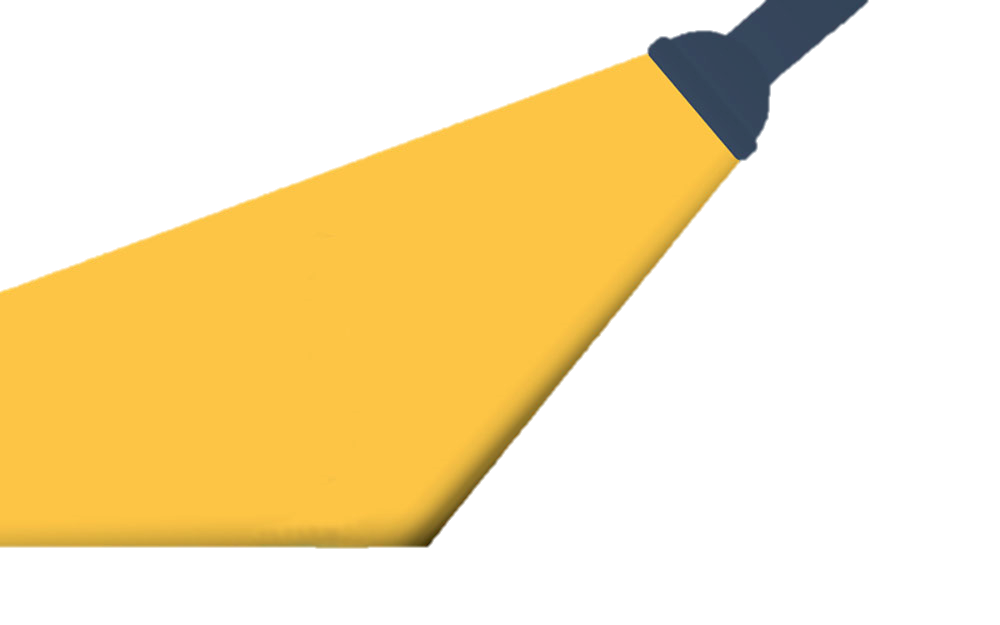 Preguntas paraReflexión
Afirmando la autonomía y la autodeterminación
administración de la recuperación
30
[Speaker Notes: IN THIS NEXT SECTION WE ARE GOING TO EXPLORE QUESTIONS FOR REFLECTION REGARDING
THE CORE PRINCIPLE OF Affirming Autonomy and Self-determination.]
Práctica reflexiva
Proveedores de servicios directos: ¿Qué técnicas y herramientas utiliza (por ejemplo, entrevistas motivacionales, ayudas para la toma de decisiones) para promover la autodeterminación de una persona y ayudarla a articular sus objetivos, motivaciones, desafíos y prioridades?
Administración: ¿Cómo ha ayudado al equipo de servicio a explorar estrategias para evitar enfoques autoritarios o coerción?
Administrativo: ¿Hay evidencia en la organización de respetar los principios de autonomía y autodeterminación en las políticas y procedimientos de servicio? ¿Sus procesos y formularios de evaluación demuestran evidencia de apoyo a la autonomía personal y la autodeterminación?
administración de la recuperación
31
REFERENCIAS
Deci, E. L., & Ryan, R. M. (2012). Overview of self-determination theory: An organismic dialectical perspective. In E. Deci & R. M. Ryan (Eds.), Handbook of self-determination research (pp. 3–38). Rochester, NY: University of Rochester Press. 
Cherry, K (2021). Self-Determination Theory and motivation.  VeryWellmind. https://www.verywellmind.com/what-is-self-determination-theory-2795387

Flannery, M. (2017). Self-determination theory: Intrinsic motivation and behavioral change. Oncology Nursing Forum, 44(2), 155–156. 
 
Mental Health Commission of Canada (2015). Recovery Guidelines. Ottawa, ON.

Miller, W. R., & Rollnick, S. (2013). Motivational interviewing: Helping people change (3rd ed.). New York, NY: Guilford Press.
administración de la recuperación
32
REFERENCIAS
Parsons, C. (2009). The Dignity of Risk: The Right to Self-Governance for People with Mental Illness.  Australia: Open Forum. https://www.openforum.com.au/dignity-of-risk-the-right-to-self-governance-for-people-with-mental-illness/
 
Prochaska, J. O., & DiClemente, C. C. (1984). The transtheoretical approach: Crossing traditional boundaries of therapy. Malabar, FL: R. E. Krieger. 
 
Slade, M. (2013). 101 Ways to Support Recovery, Second Edition.  Australia: Rethink Mental Illness. https://www.researchintorecovery.com/files/100%20Ways%20to%20support%20recovery%202nd%20edition.pdf 

Substance Abuse and Mental Health Services Administration (2019). Enhancing Motivation for Change in Substance Use Disorder Treatment. Treatment Improvement Protocol (TIP) Series No. 35. SAMHSA Publication No. PEP19-02-01-003. Rockville, MD: SAMHSA.
administración de la recuperación
33
¡GRACIAS!
¿Preguntas?